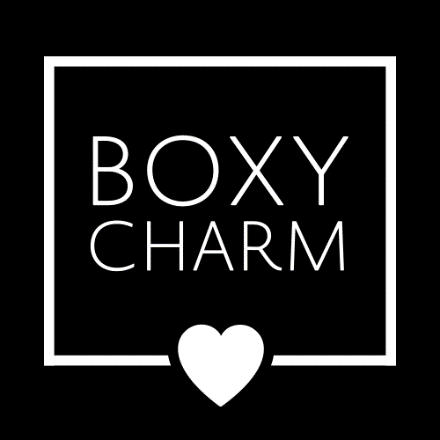 Boxycharm 
(what is expected October 2017)
Subscription $21 a month
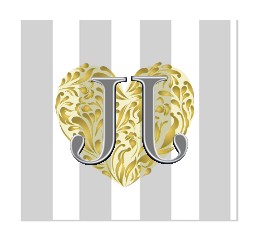 Jazz journey
Value: $20
Value: Liquid $41 or
Value: $58
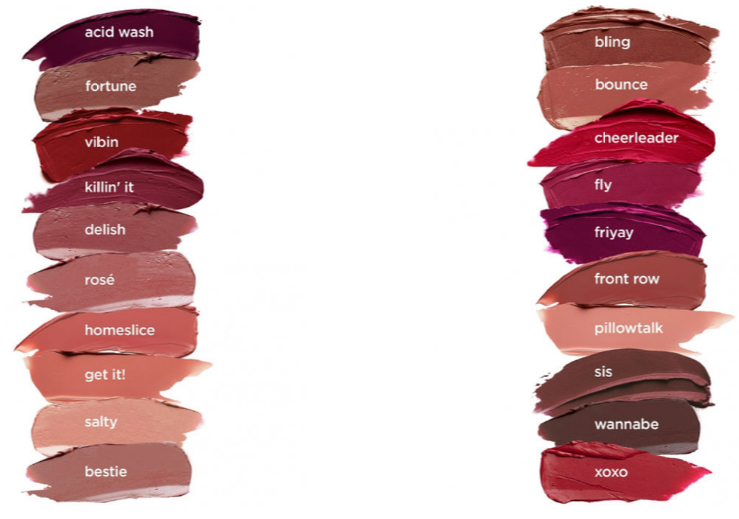 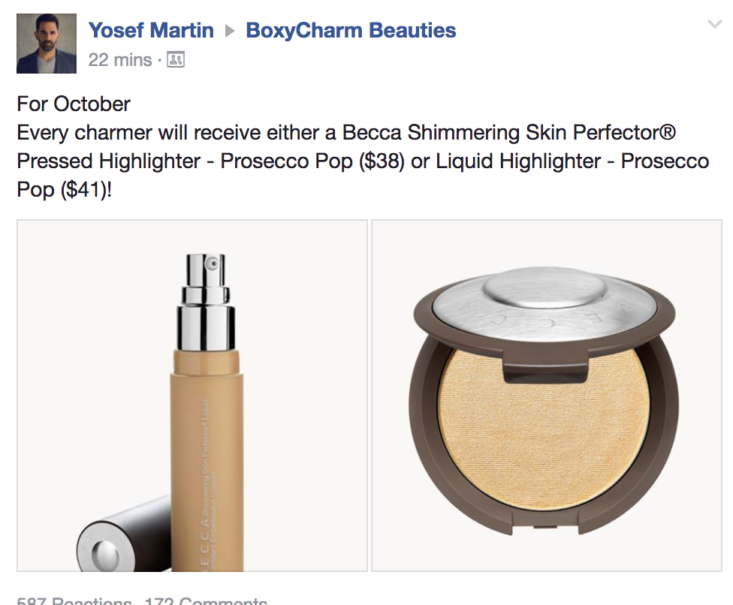 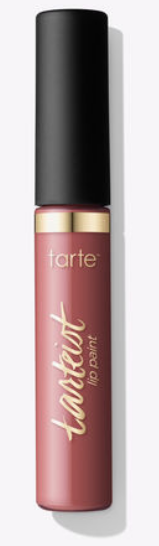 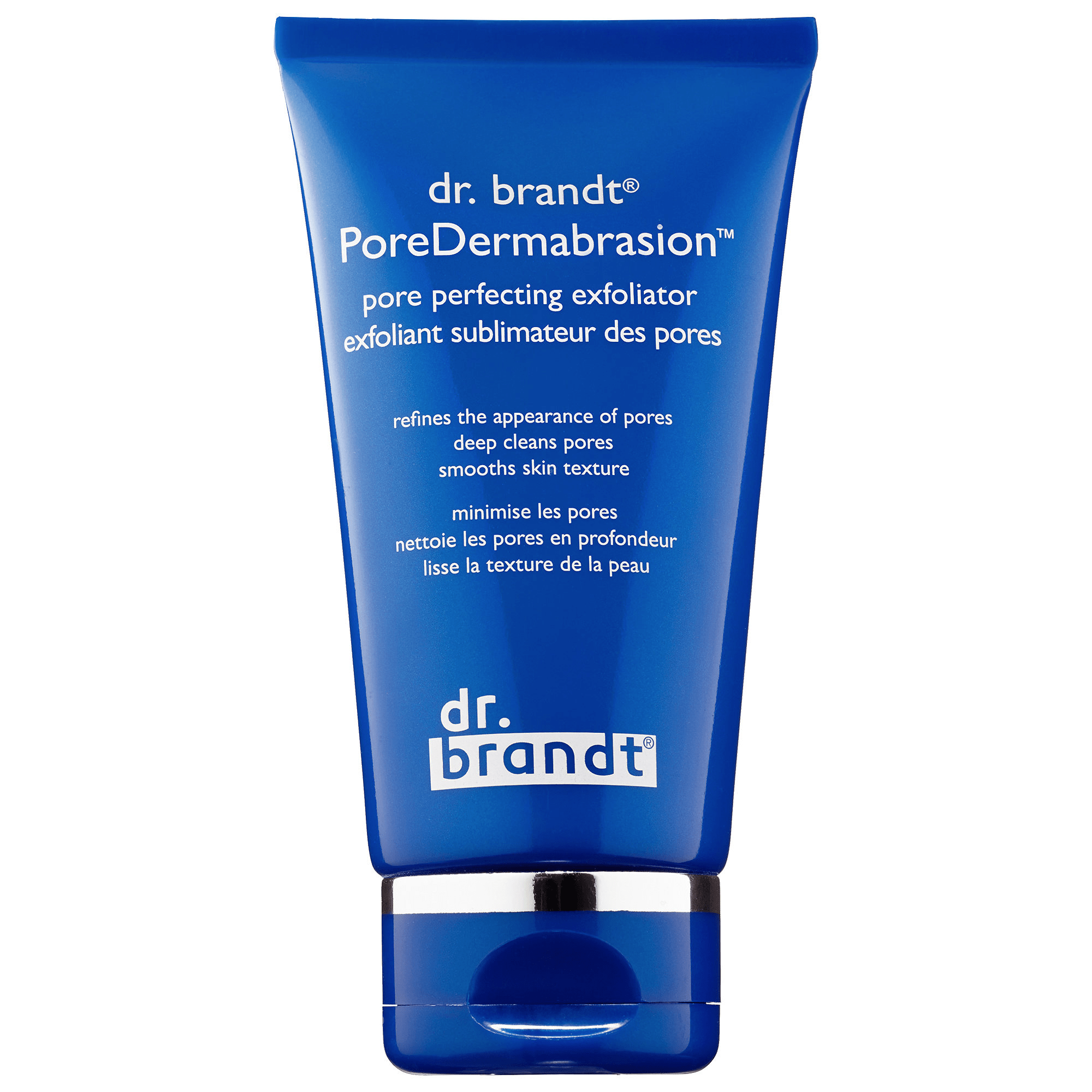 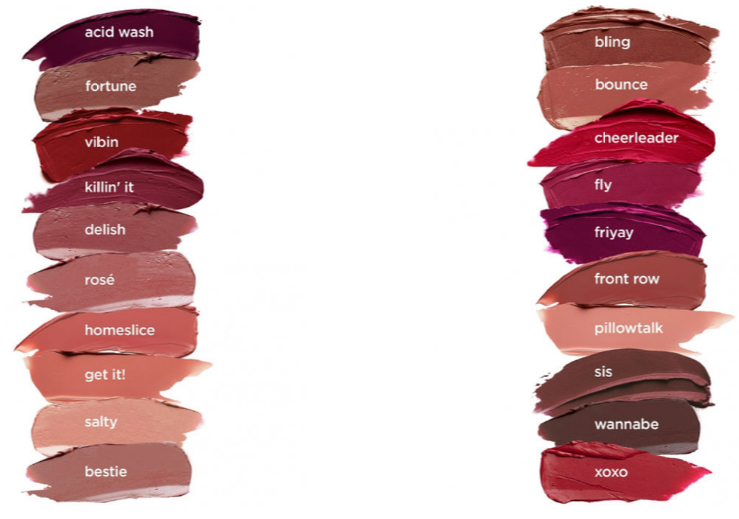 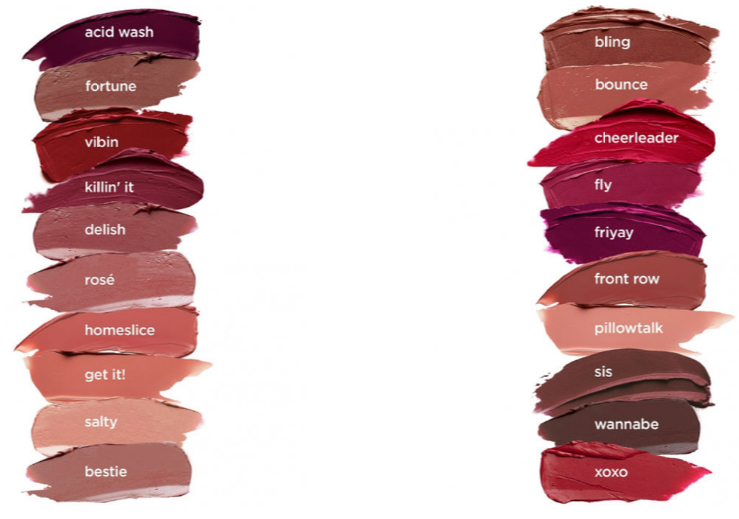 Value: Pressed $38
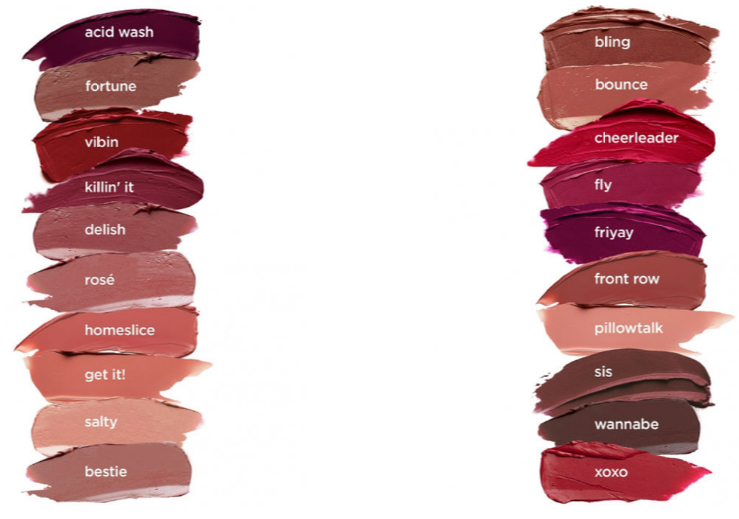 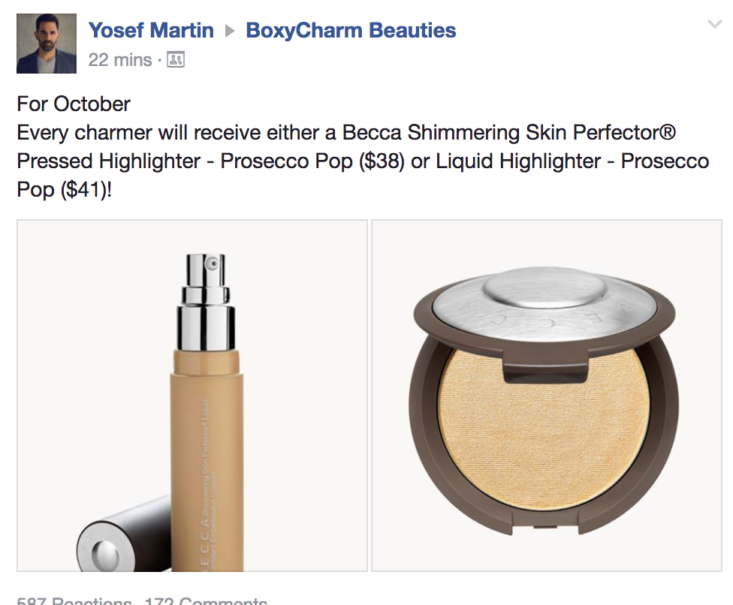 Thefelicianojourney.com
Jazz journey
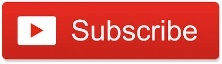 Birchbox 
(what is expected november 2017)
Subscription $10 a month
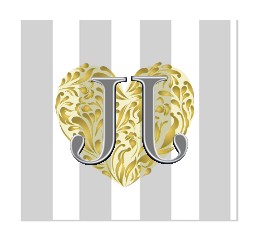 Jazz journey
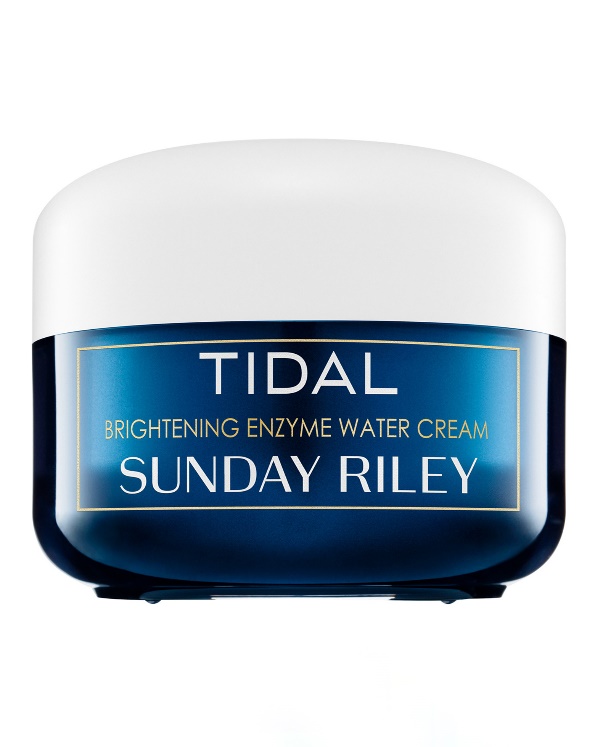 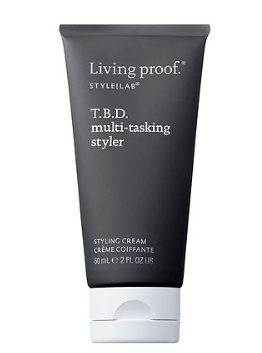 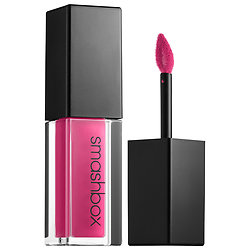 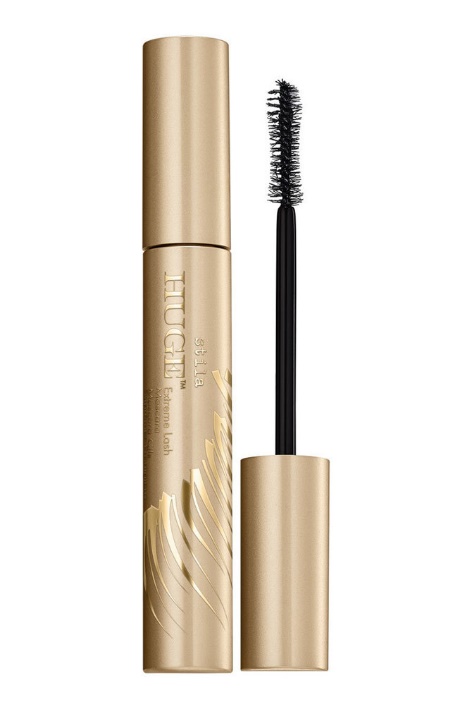 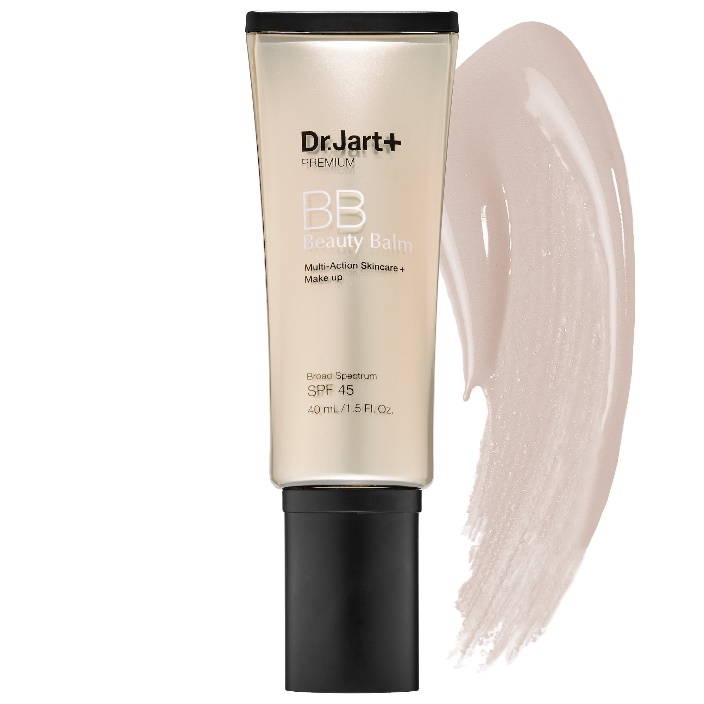 Thefelicianojourney.com
Jazz journey
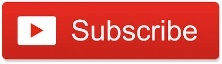 Boxycharm 
(what is expected november 2017)
Subscription $21 a month
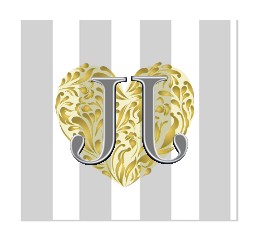 Jazz journey
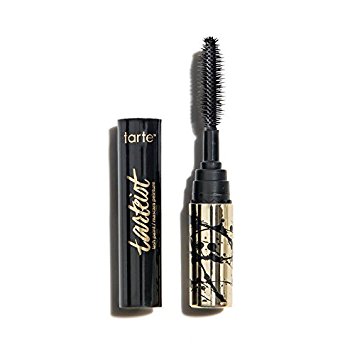 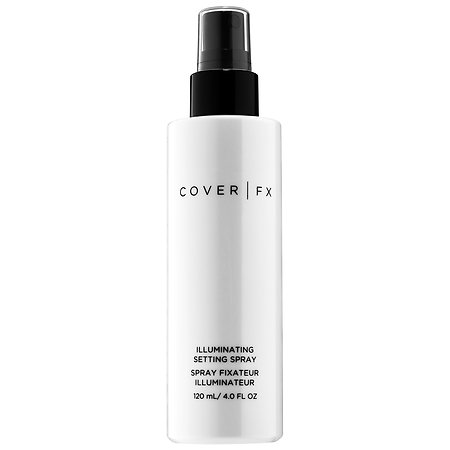 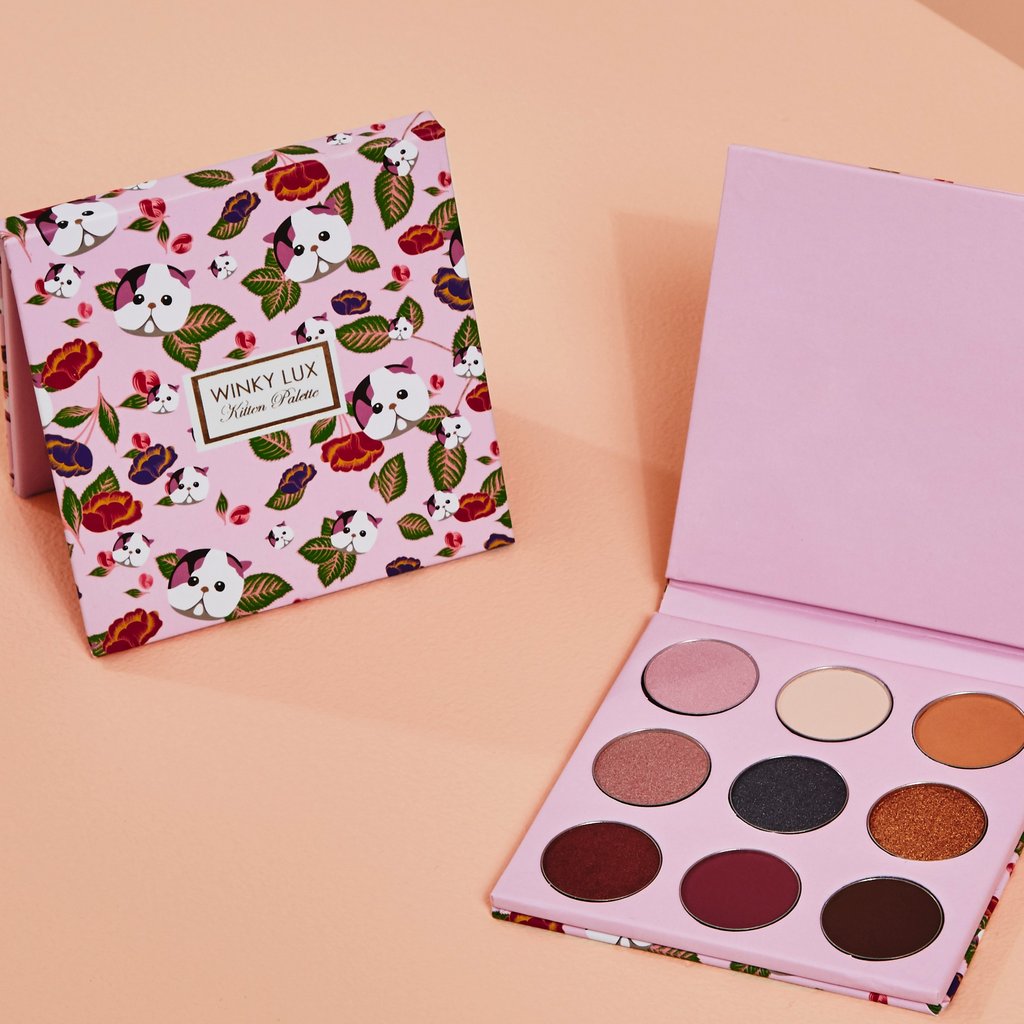 Thefelicianojourney.com
Jazz journey
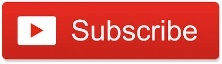 ipsy 
(what is expected november 2017)
Subscription $10 a month
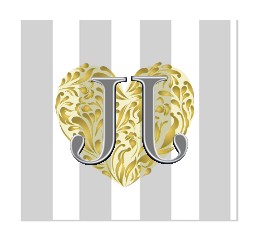 Jazz journey
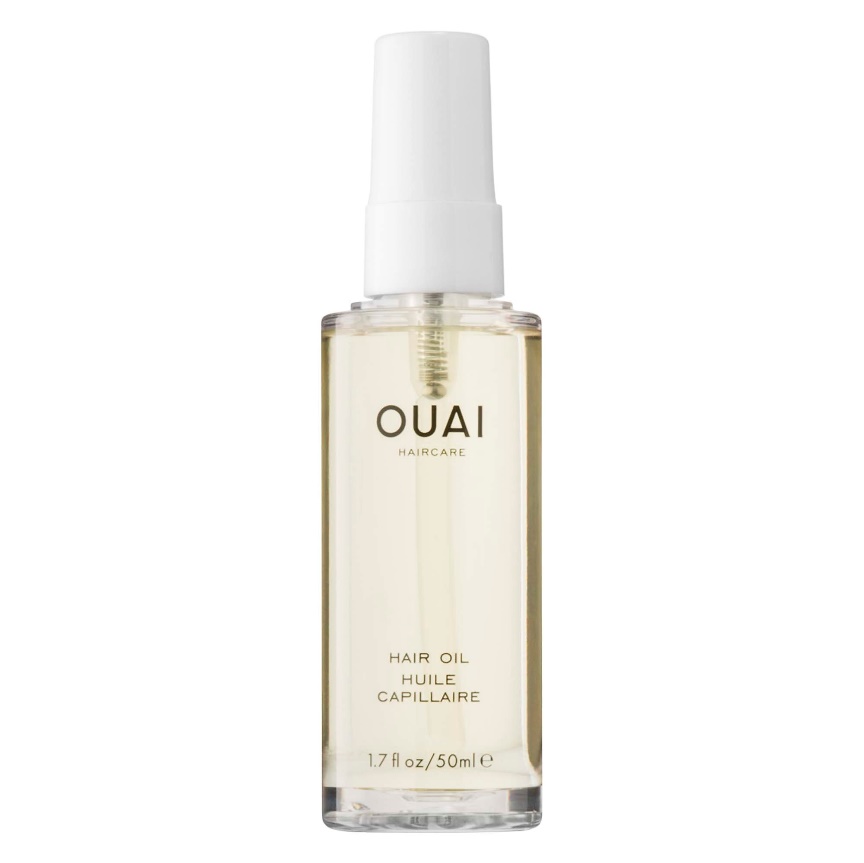 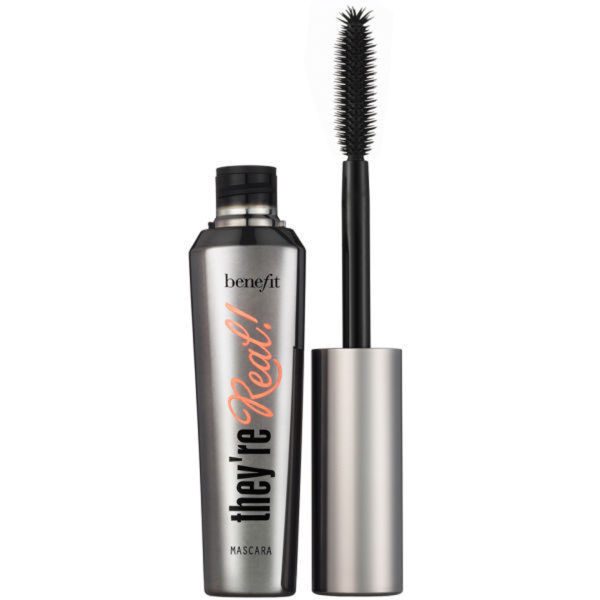 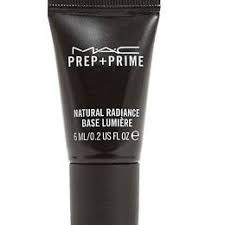 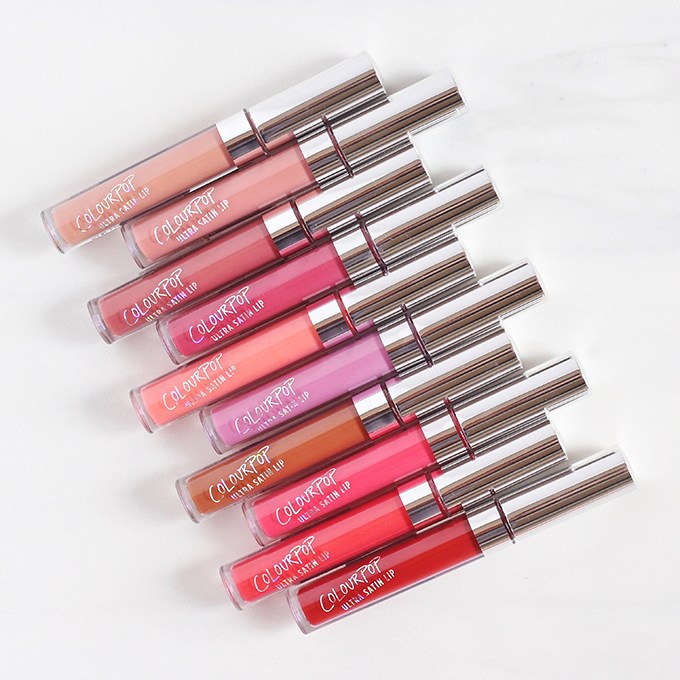 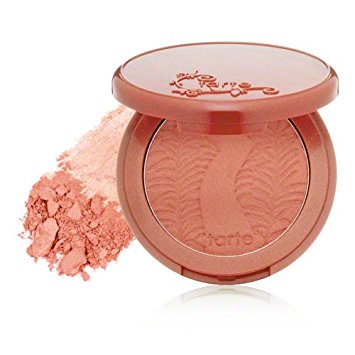 Thefelicianojourney.com
Jazz journey
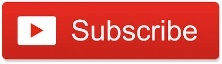